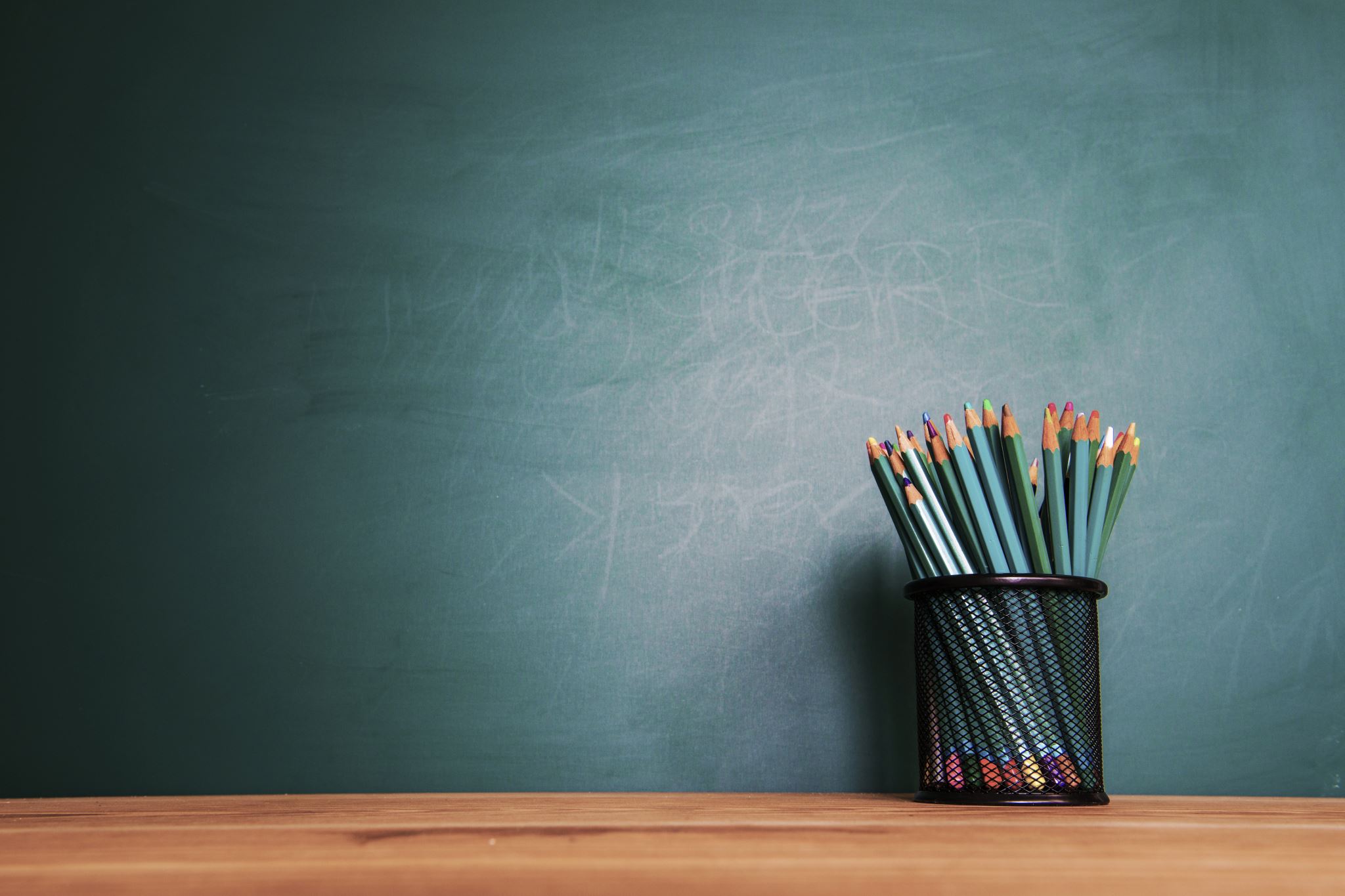 A family-owned business which has over 40 years of experience in the wallcoverings industry
We are based in the midlands , here in the UK
We have been producing collections under the SK Filson brand for 10 years.
We source the finest substrates and produce designs to meet the global needs
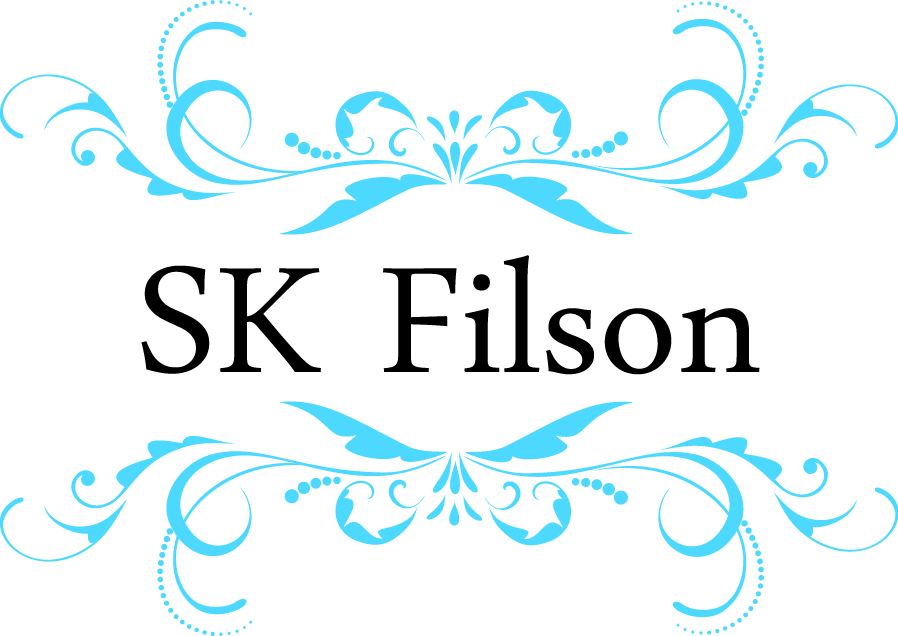 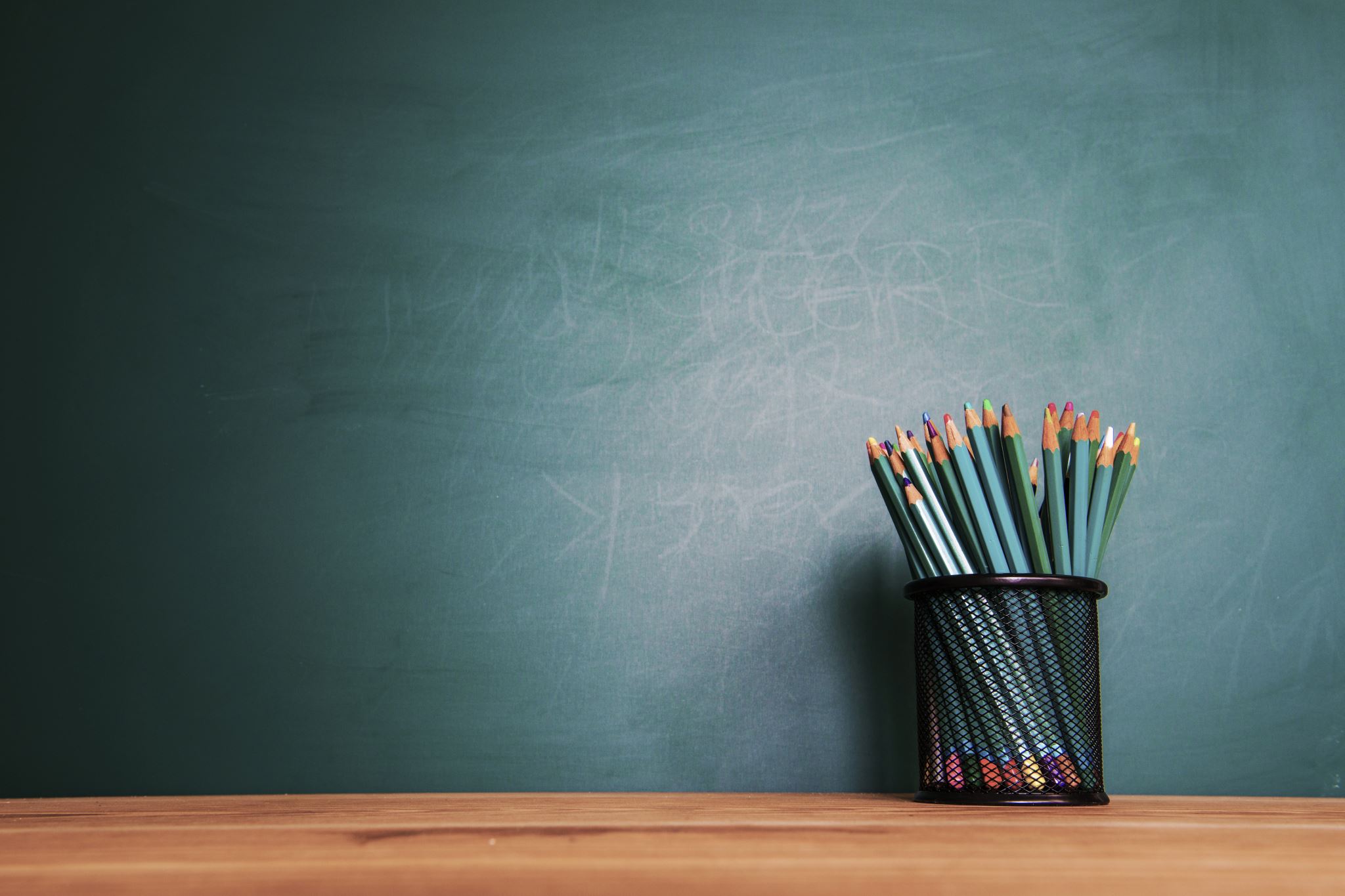 We have distribution hubs in the UK, Europe and the Middle East to further support easier transportation to our customers.
Currently sell wallpaper in over 35 countries
Our global partners range from distributors, to retailers, to architects to online marketplaces.
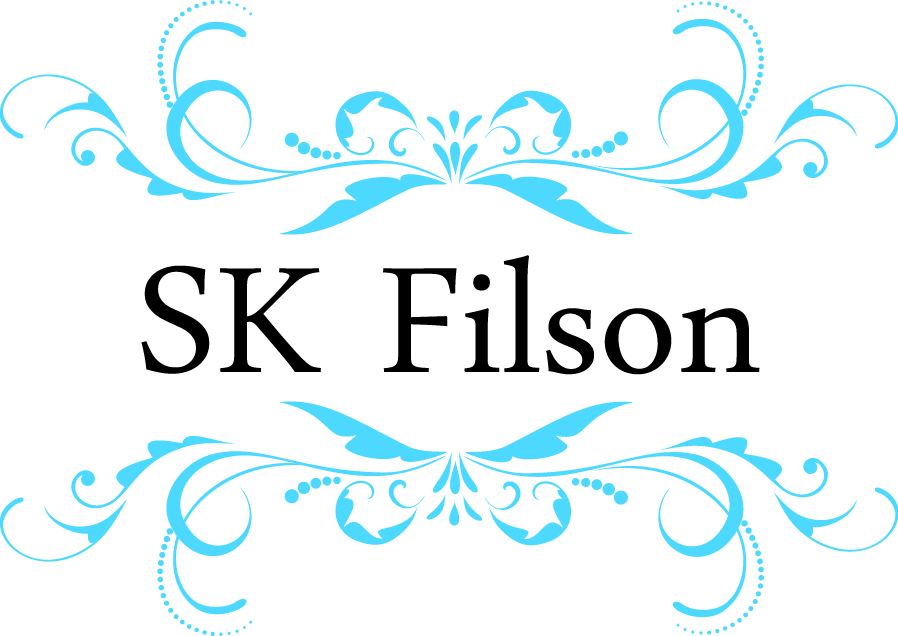